Missionary Care
Almighty Father, have mercy on the British, post-Christian world and society, which are ignorant of the Atonement of Jesus Christ, the central character of Christmas. Reverend and Mrs. Nguang Ung Soon, our missionaries to the United Kingdom, will be leading members of the Epsom Methodist Church on a four-city evangelistic tour. May the Holy Spirit lead
1/2
Missionary Care
and anoint them as they evangelise in Epsom, Loughborough, Birmingham, and London. The blood of Christ protects the members of the team, granting them good health and safe journey. May they sow with tears and rejoice in the harvest. Some members are even moved to dedicate themselves to full-time pastoral ministry in the future. In the name of our Lord Jesus Christ, Amen.
2/2
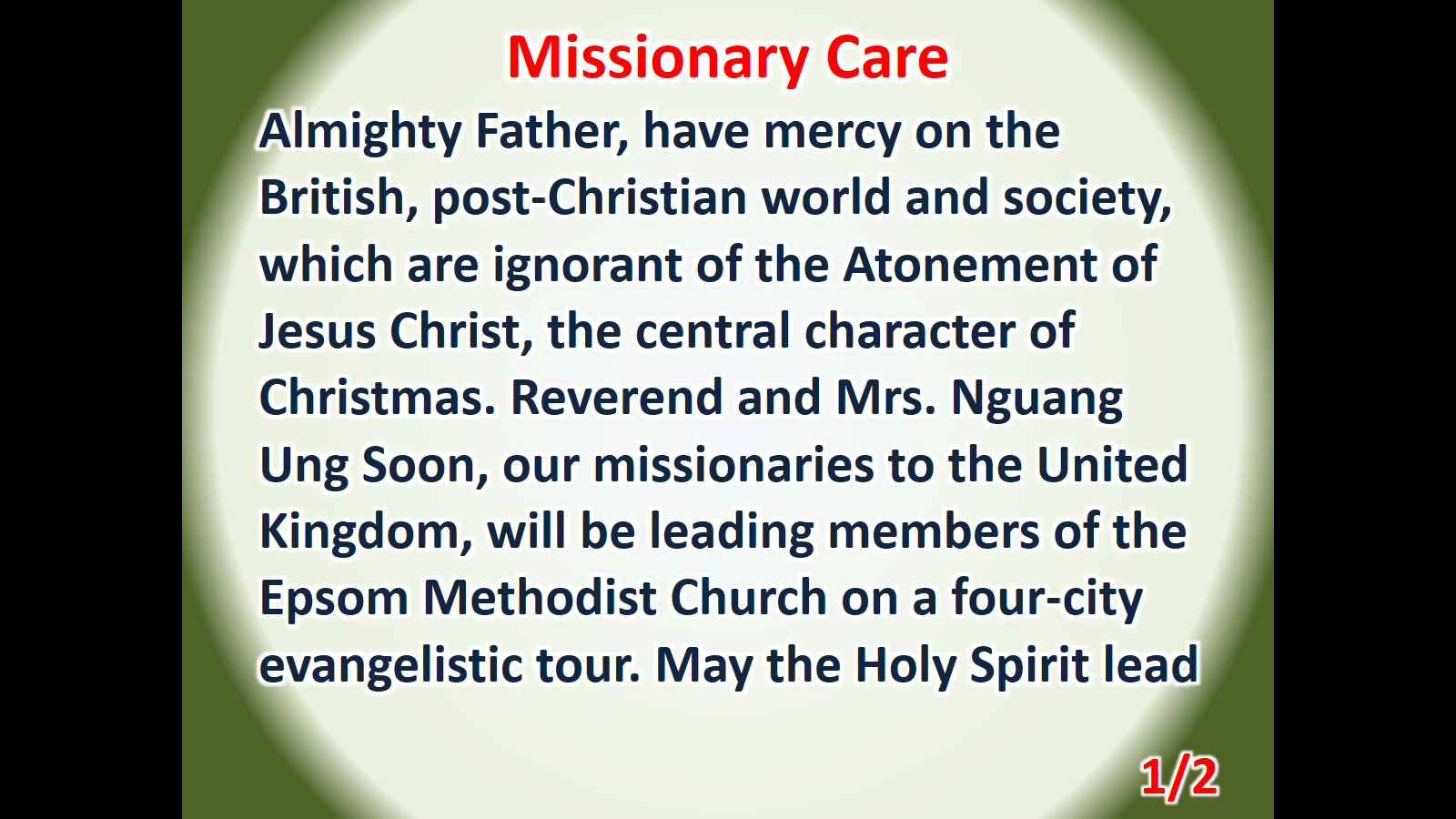 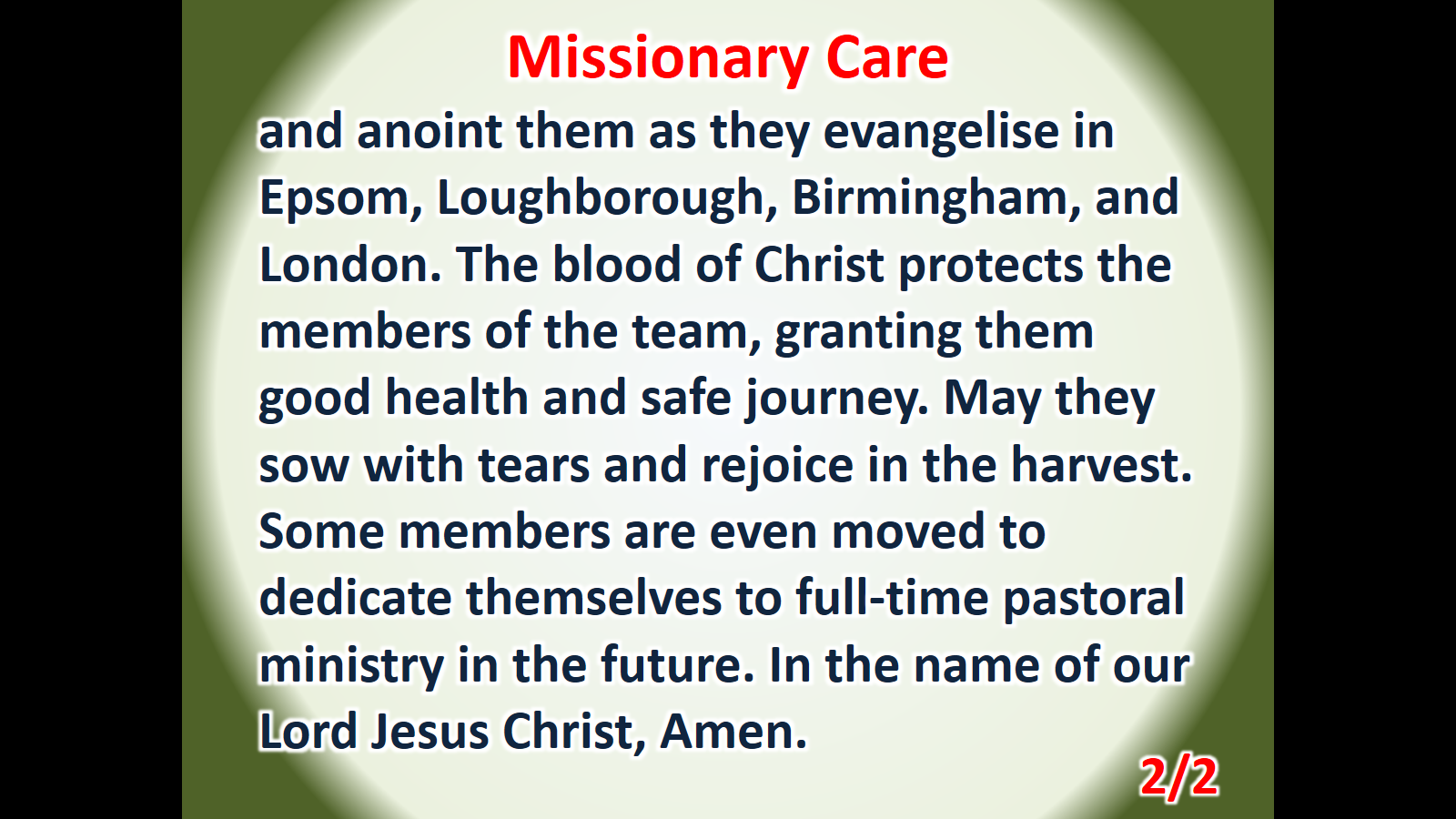